Murach's Java Servlets/JSP (3rd Ed.), C1
© 2014, Mike Murach & Associates, Inc.
Slide 1
Murach's Java Servlets/JSP (3rd Ed.), C1
© 2014, Mike Murach & Associates, Inc.
Slide 2
Murach's Java Servlets/JSP (3rd Ed.), C1
© 2014, Mike Murach & Associates, Inc.
Slide 3
Main Text Book
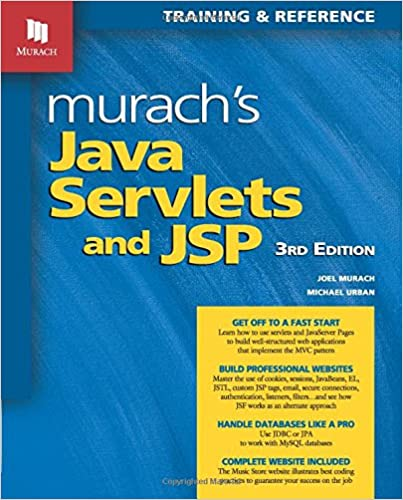 Murach's Java Servlets/JSP (3rd Ed.), C1
© 2014, Mike Murach & Associates, Inc.
Slide 4
Background Knowledge
Java
May want to get Java reference
Sun reference page
Basic HTML (including forms and tables)
May want reference
Chapter 4 of text
Murach's Java Servlets/JSP (3rd Ed.), C1
© 2014, Mike Murach & Associates, Inc.
Slide 5
Assignments
Short programming assignments in core areas
Java Server Pages
Validation/redirection servlets
Session handling
Web Site Project
Multi-page web site in area of your choice
Includes server pages, servlets, and session handling
Should include at least one other advanced capability
Database access
Security
Can be group project: group of 3 students
Murach's Java Servlets/JSP (3rd Ed.), C1
© 2014, Mike Murach & Associates, Inc.
Slide 6
Murach's Java Servlets/JSP (3rd Ed.), C1
© 2014, Mike Murach & Associates, Inc.
Slide 7